ИЗРАБОТКА НА ПРОГРАМИ СО СТРУКТУРА ЗА ПОВТОРУВАЊЕ
Тема: Креирање едноставни програми
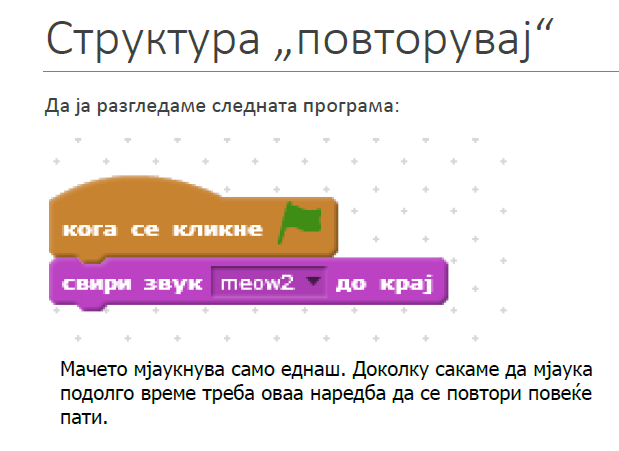 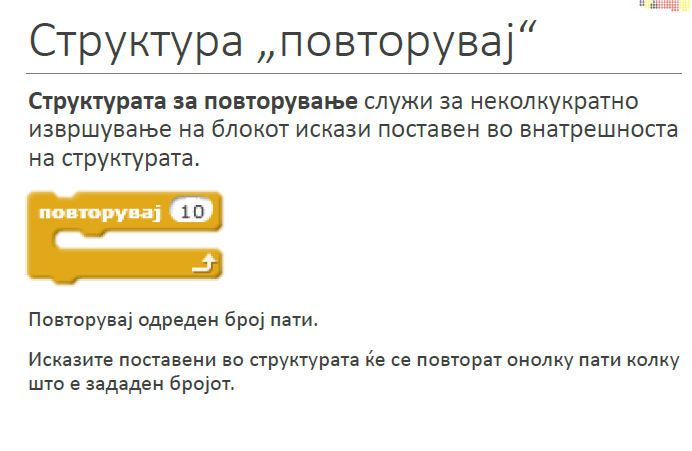 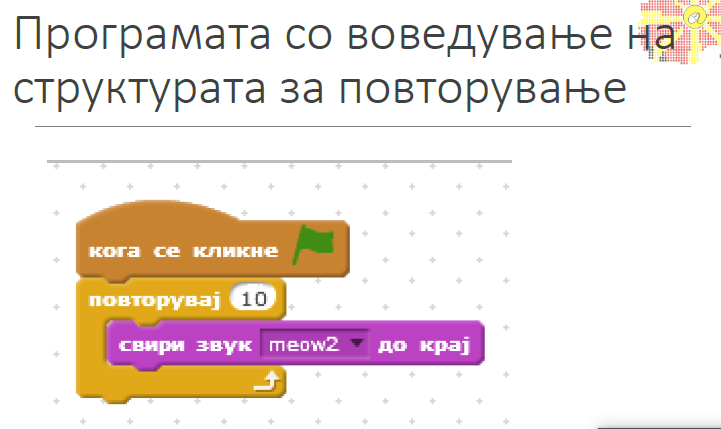 Структура - Повторувај
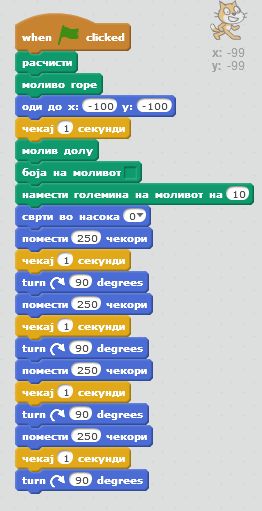 Се навраќаме на програмата за цртање квадрат.
Дали има наредби кои се повторуваат?
Колку пати?
Командите се 
повторуваат 3 пати
Промена на програмата
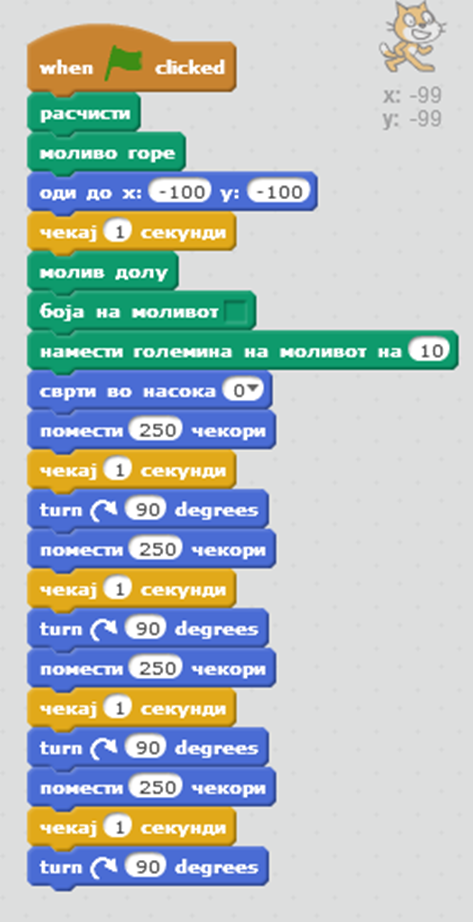 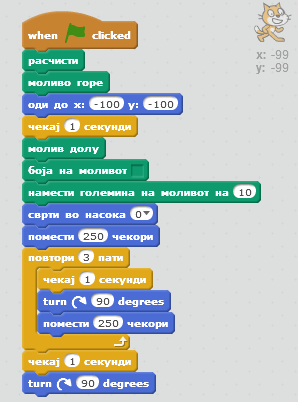